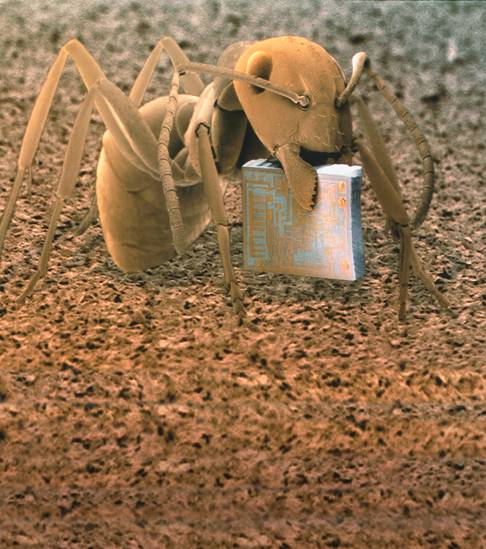 Honors Biology
1-1 What is Science?
The goal of science is to investigate and understand, explain and make predictions about the natural world.
Scientists collect and organize information looking for patterns and connections that can be tested.
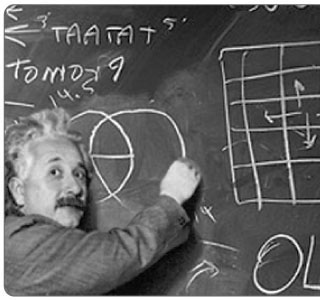 Thinking Like a Scientist
Scientific thinking begins with observation. 
Observation is the process of gathering information about events or processes in a careful, orderly way.
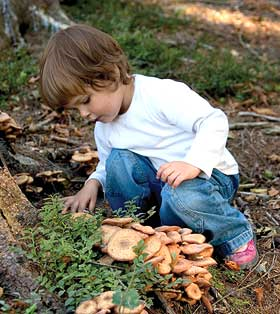 The information gathered from observations is called data.

Quantitative data: numbers and measurements
Qualitative data:  descriptions
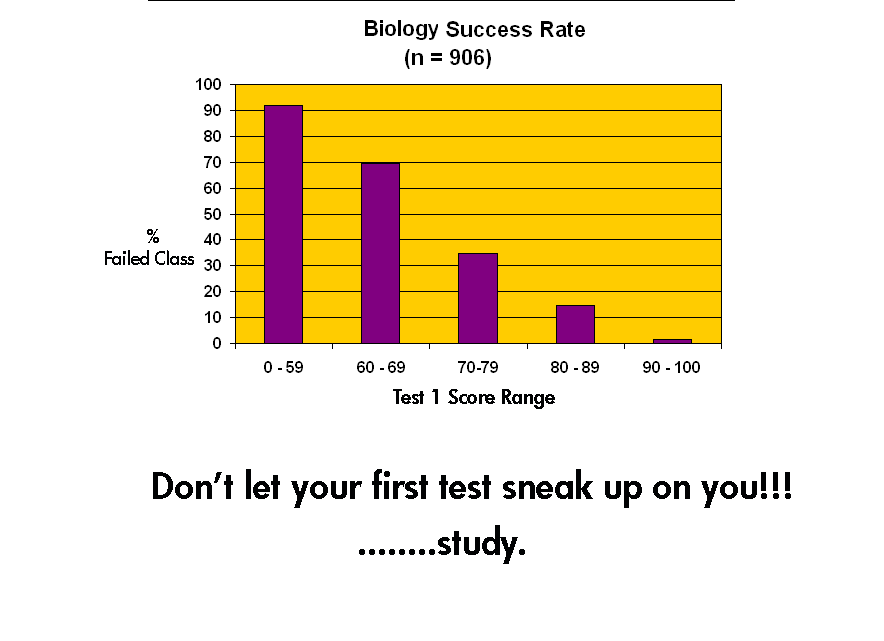 Copyright Pearson Prentice Hall
Scientists use data to make inferences.
An inference is a logical interpretation based on prior knowledge or experience.
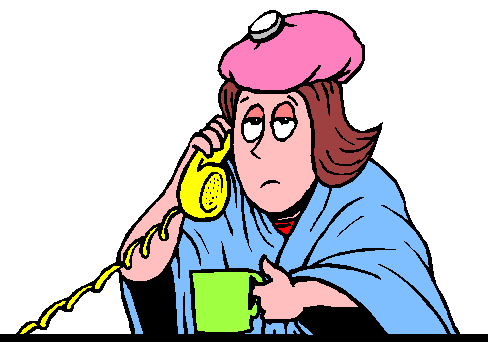 Copyright Pearson Prentice Hall
Explaining and Interpreting Evidence
A hypothesis is a proposed scientific explanation for a set of observations. 
A hypothesis may be ruled out or confirmed.
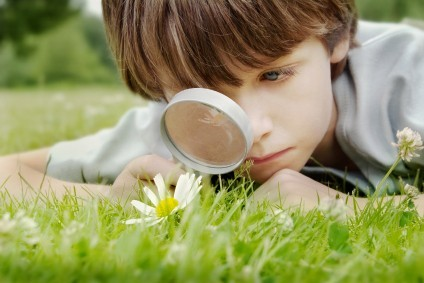 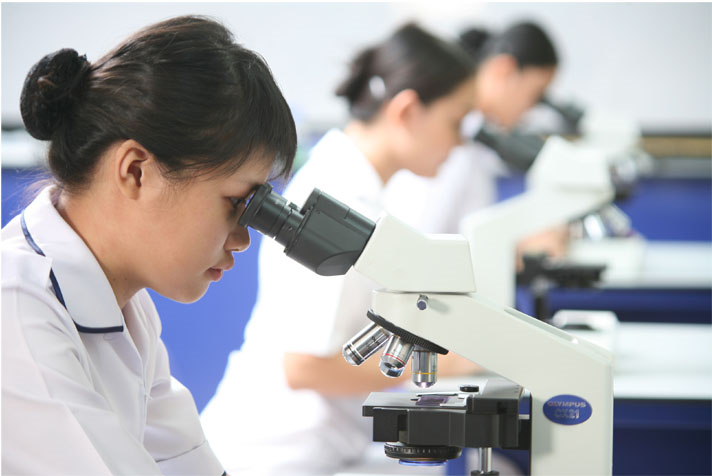 Hypotheses are tested by performing controlled experiments or by gathering new data.
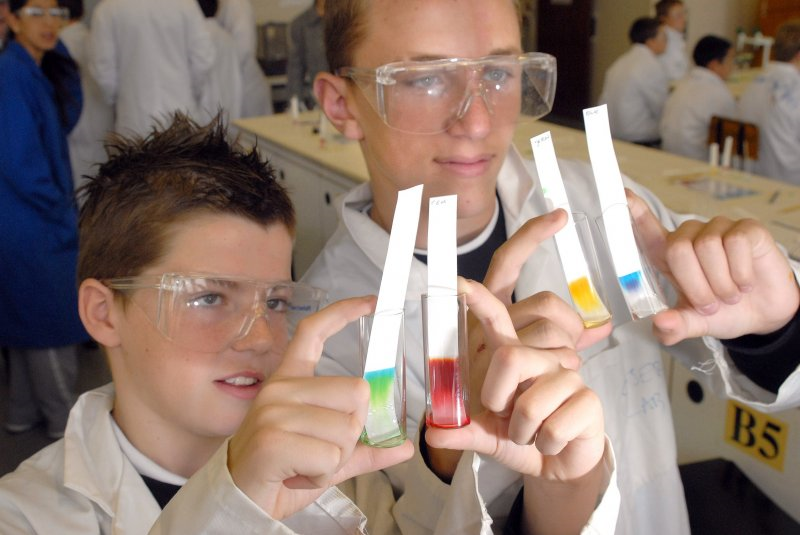 Copyright Pearson Prentice Hall
Science as a Way of Knowing
Science is an ongoing process that involves:
asking questions
observing
making inferences
testing hypotheses
Copyright Pearson Prentice Hall
Scientific understanding is always changing. 
Good scientists are skeptics who question both existing ideas and new hypotheses.
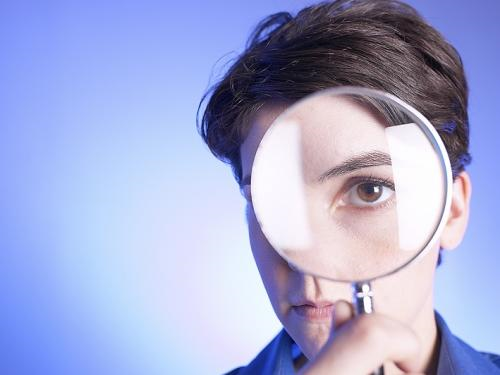 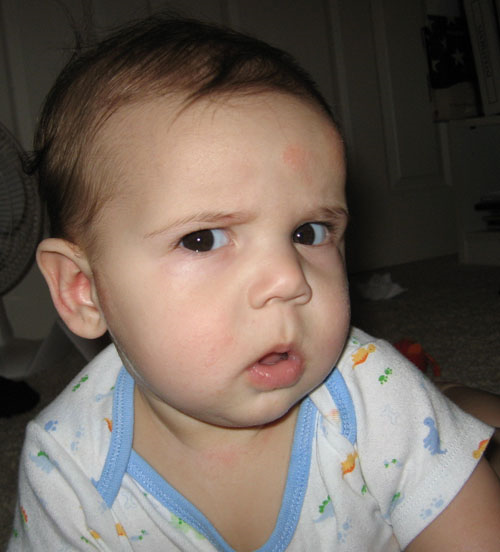 Copyright Pearson Prentice Hall
1-2 How Scientists Work
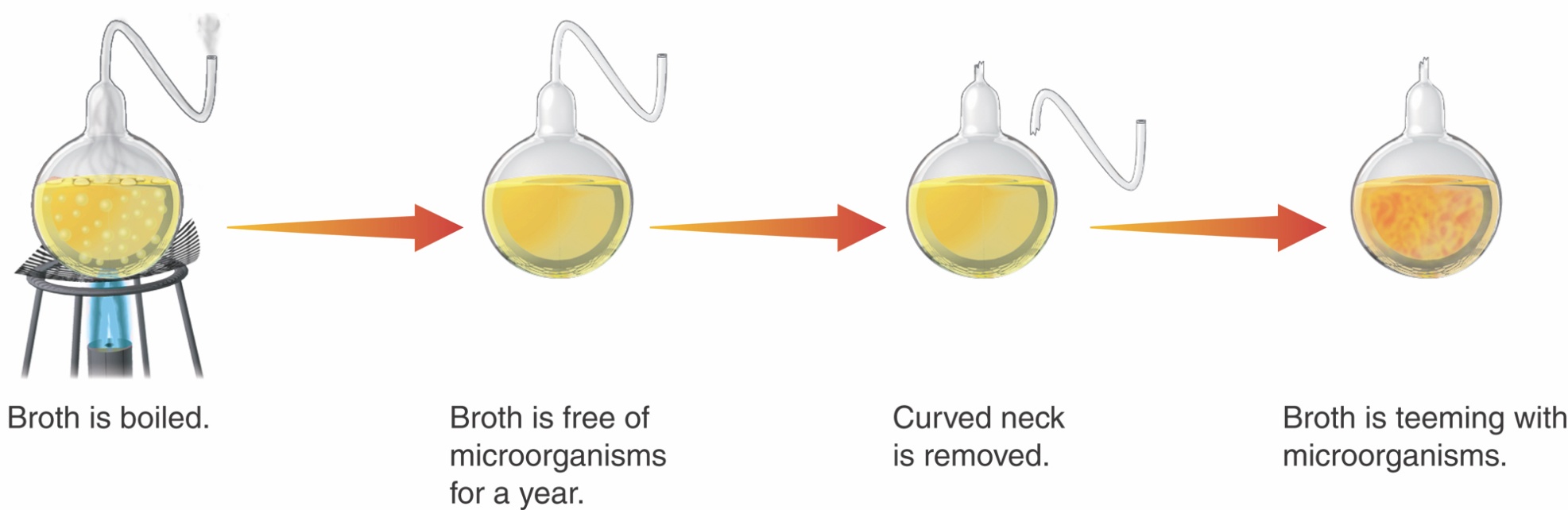 Copyright Pearson Prentice Hall
Designing an Experiment
The process of testing a hypothesis includes:
Asking a question
Forming a hypothesis
Setting up a controlled experiment
Recording and analyzing results
Drawing a conclusion
Copyright Pearson Prentice Hall
Asking a Question
Many years ago, people wanted to know how living things came into existence. They asked:
How do organisms come into being?
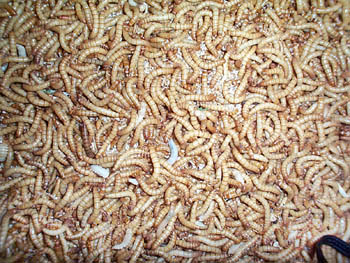 Copyright Pearson Prentice Hall
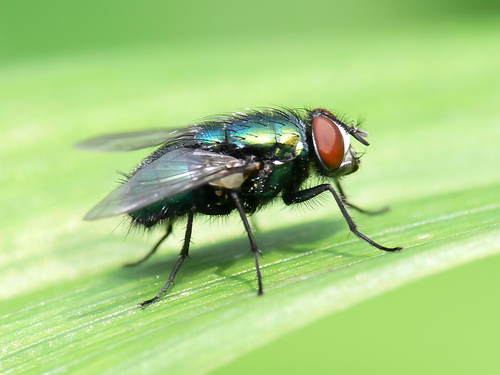 Forming a Hypothesis
One early hypothesis was spontaneous generation. 

For example, most people thought that maggots spontaneously appeared on meat.
In 1668, Redi proposed a different hypothesis: that maggots came from eggs that flies laid on meat.
Copyright Pearson Prentice Hall
The next step is to test the hypothesis (experiment)
The best experiments test only a single variable: independent or manipulated variable.  While all others are kept constant: controlled variables
Changes that result from the experimental variable are called dependent or responding variable.
Redi’s Experiment
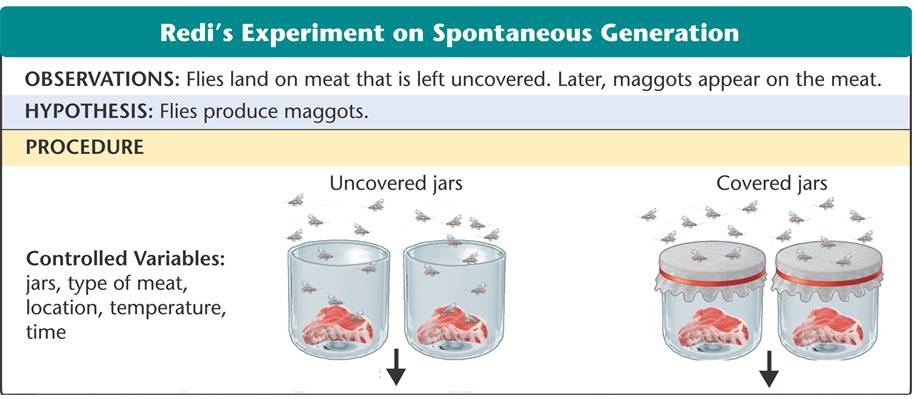 Uncovered jars
Covered jars
Controlled Variables:
jars, type of meat,
Location, temperature,
time
Copyright Pearson Prentice Hall
[Speaker Notes: In a controlled experiment, only one variable is tested at a time. Redi designed an experiment to determine what caused the sudden appearance of maggots. In his experiment, the manipulated variable was the presence or absence of the gauze covering. The results of this experiment helped disprove the hypothesis of spontaneous generation.]
Redi’s Experiment
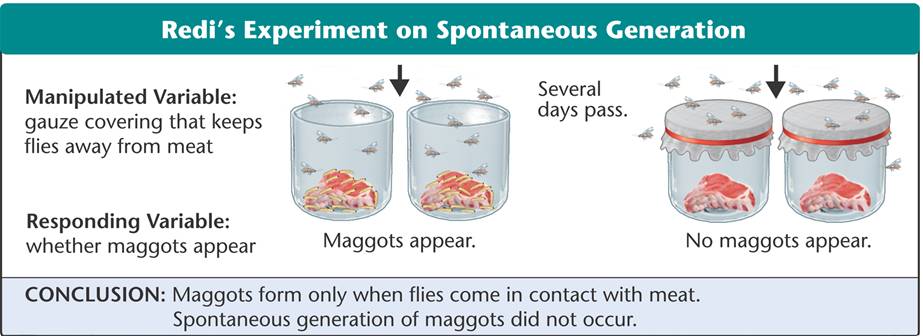 Manipulated Variable:
Gauze covering that keeps flies away from meat
Severaldays pass.
Responding Variable:
whether maggots appear
No maggots appear.
Maggots appear.
Copyright Pearson Prentice Hall
Drawing a Conclusion
Scientists use the data from an experiment to evaluate a hypothesis and draw a valid conclusion.
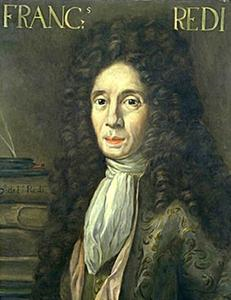 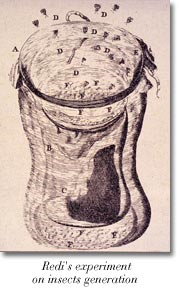 Copyright Pearson Prentice Hall
Spallanzani's Test of Redi's Findings
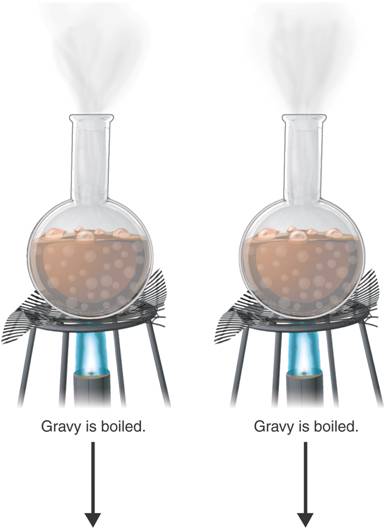 Gravy is boiled.
Gravy is boiled.
Copyright Pearson Prentice Hall
[Speaker Notes: Spallanzani’s experiment showed that microorganisms will not grow in boiled gravy that has been sealed but will grow in boiled gravy that is left open to the air. Interpreting Graphics What variable was controlled in this experiment?]
Spallanzani's Test of Redi's Findings
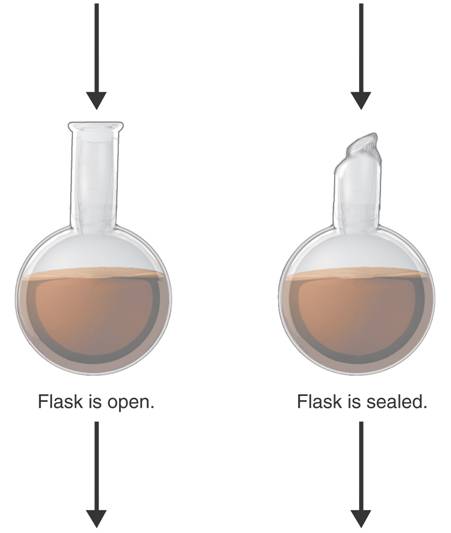 Flask is sealed.
Flask is open.
Copyright Pearson Prentice Hall
Spallanzani's Test of Redi's Findings
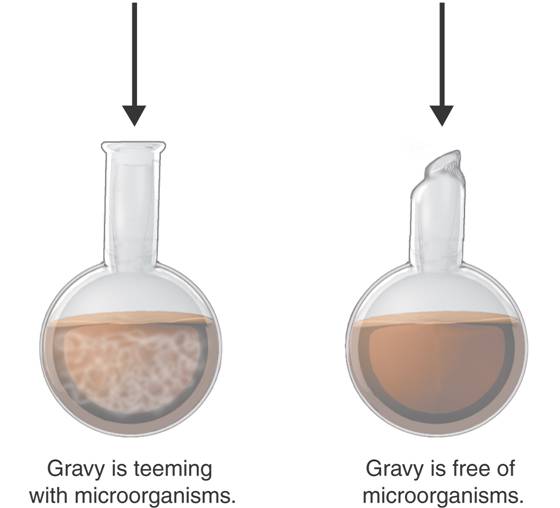 Gravy is teemingwith microorganisms.
Gravy is free ofmicroorganisms.
Copyright Pearson Prentice Hall
Pasteur's Test of Spontaneous Generation
Louis Pasteur conclusively disproved the hypothesis of spontaneous generation.
Pasteur showed that all living things come from other living things.
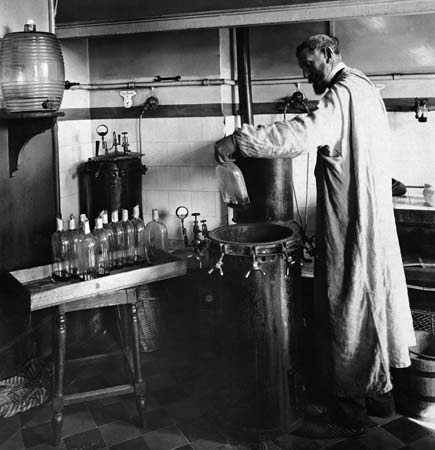 Copyright Pearson Prentice Hall
Pasteur’s Experiment
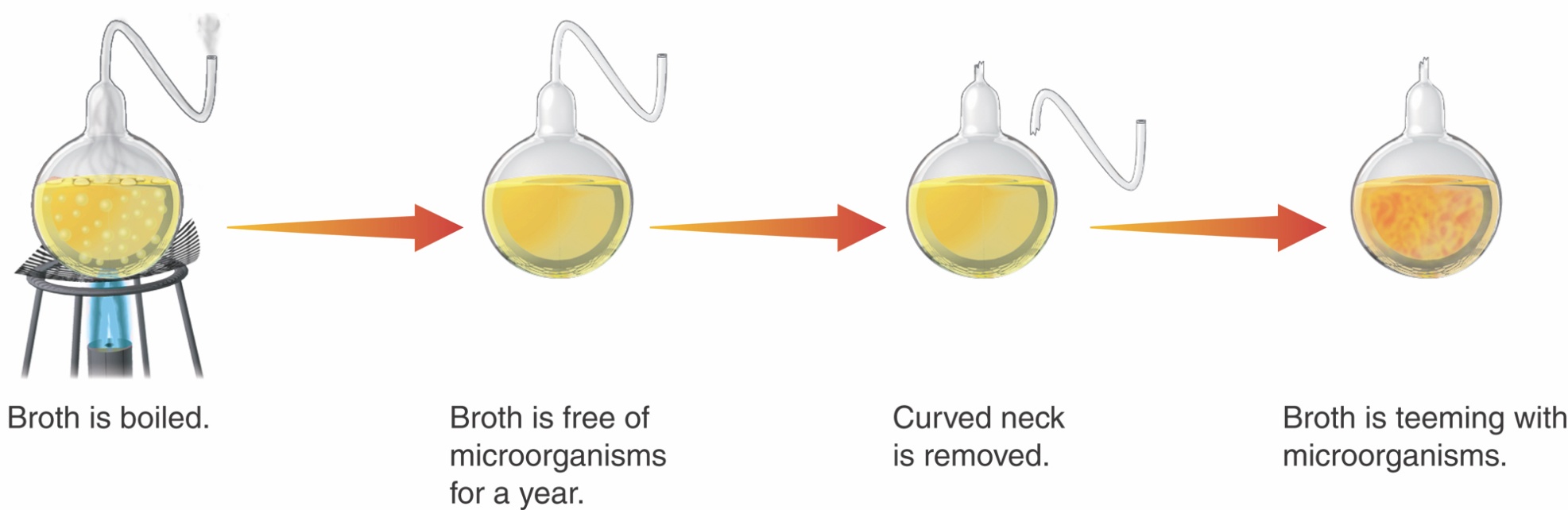 Broth is freeof microorganismsfor a year.
Curved neck isremoved.
Broth is teeming with microorganisms.
Broth is boiled
Copyright Pearson Prentice Hall
[Speaker Notes: Pasteur’s experiment showed that boiled broth would remain free of microorganisms even if air was allowed in, as long as dust and other particles were kept out.]
The Impact of Pasteur’s Work
Pasteur saved the French wine industry, which was troubled by unexplained souring of wine.

He began to uncover the nature of infectious diseases, showing that they were the result of microorganisms.
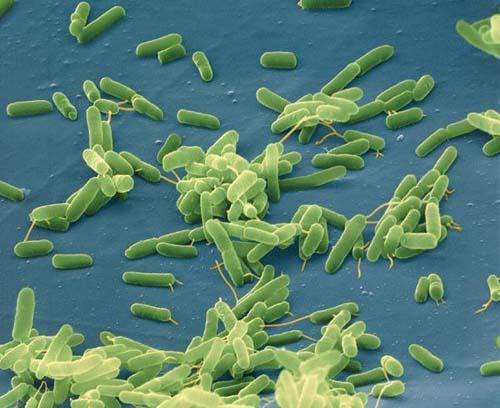 Copyright Pearson Prentice Hall
How a Theory Develops
As evidence from numerous investigations builds up, a hypothesis may become so well supported that scientists consider it a theory.
In science, the word theory applies to a well-tested explanation that unifies a broad range of observations.
Copyright Pearson Prentice Hall